What is YFU? Our Mission
YFU advances intercultural understanding, mutual respect and social responsibility through educational exchanges for youth, families and communities.
Our Values
Learning: For Life.




Volunteering: Engaged and Dedicated.



Caring: Personal and 
People-Oriented.
Valuing Diversity: Inclusive and Fair. 



Promoting Quality, Transparency, Sustainability.



Cooperating in International Solidarity.
The History of YFU
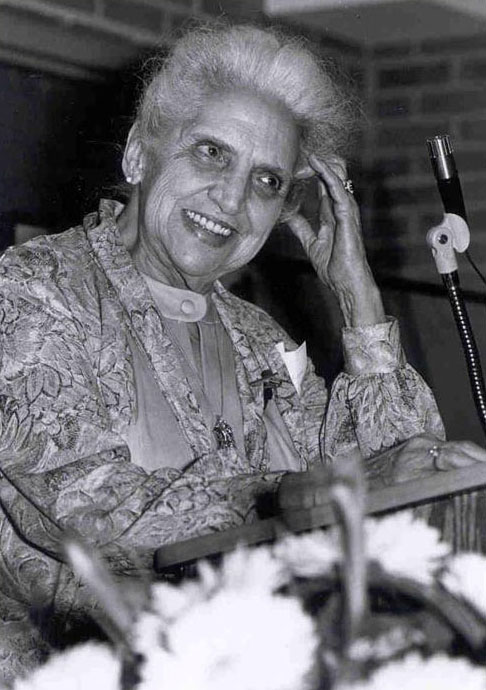 It all started in 1951

Founded by Dr. Rachel Andresen

Small group of students from war ravaged Germany

Living and studying together to Build Bridges of Understanding 

Still resonates today – worldwide
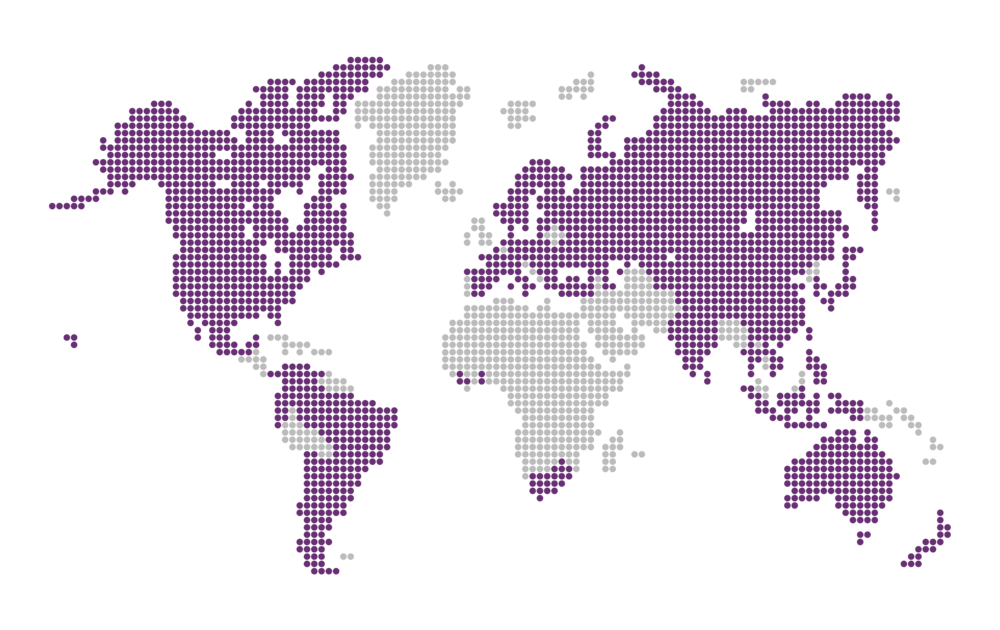 What is YFU all about today?
We’re Study Abroad with 70 YFU partner countries
Summers
Short Term Excursions
Yearlong
Semesters
YFU New Exchange Experiences
Teacher-Led Excursions 

Virtual Exchange

Adult Study Tours  

Gap Year Programs
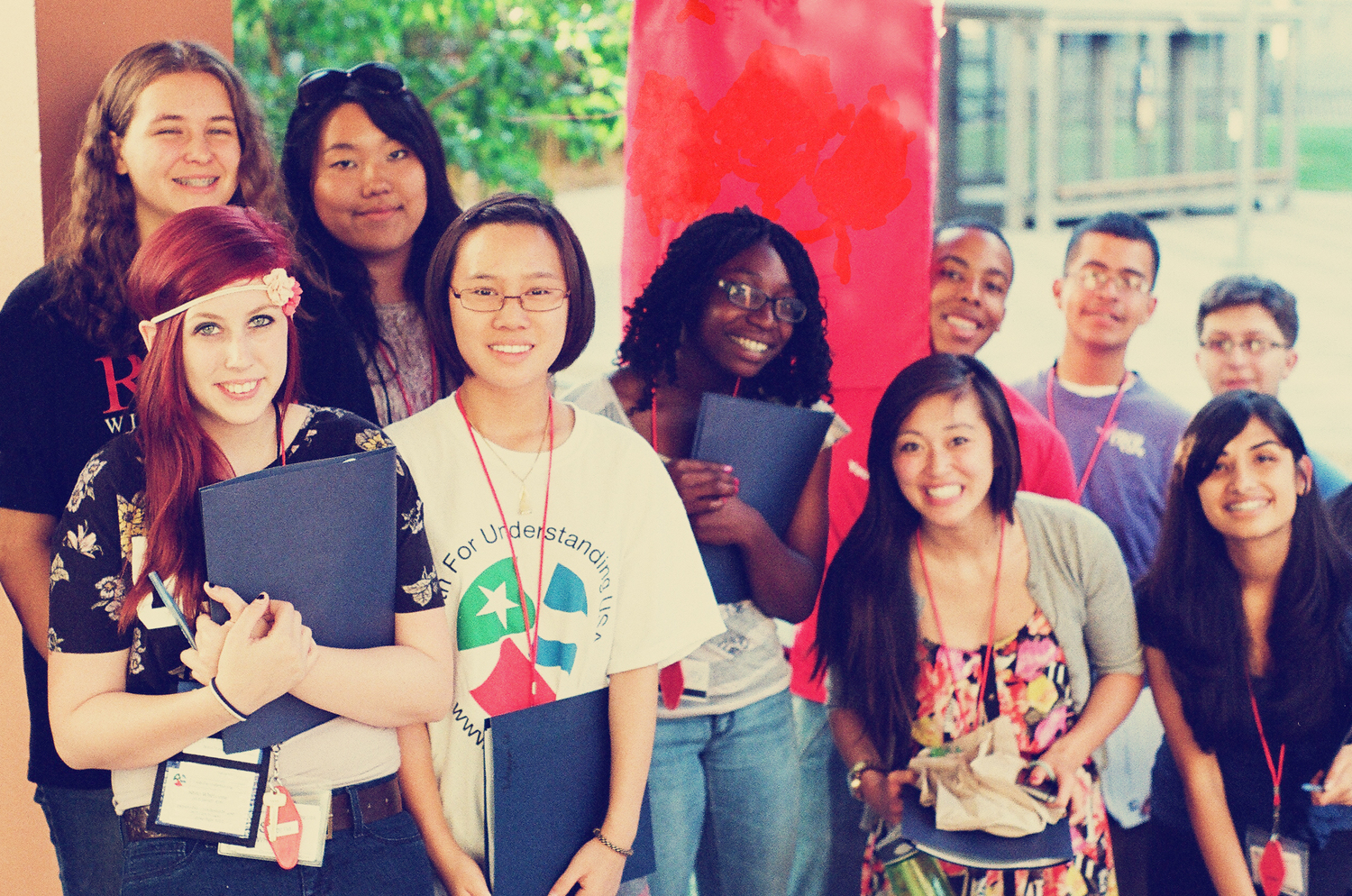 Making Scholarships Possible
Facilitating more corporate and government scholarships 
than any other exchange organization in the nation
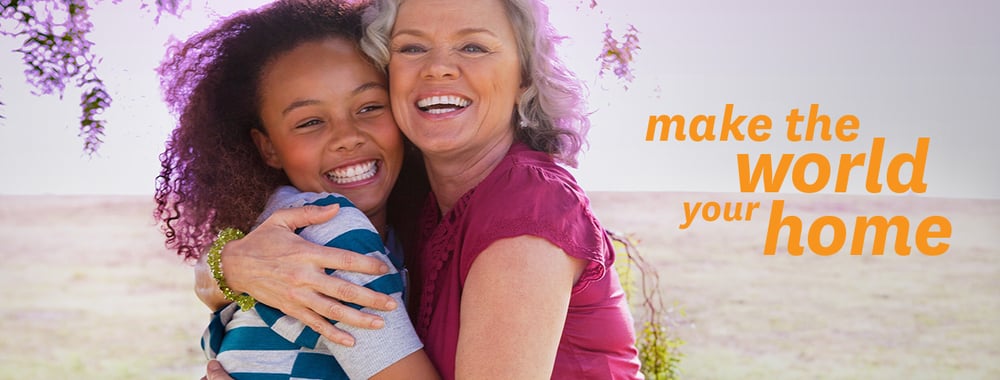 The YFU Hosting Experience
Fantastic students from around the globe think your 
ordinary family is extraordinary
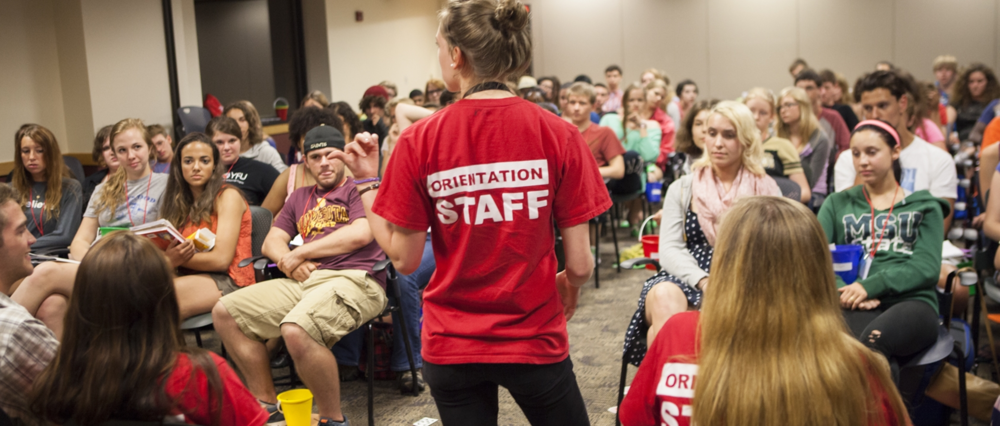 So Many Ways to Volunteer!
1,500 dedicated volunteers nationwide
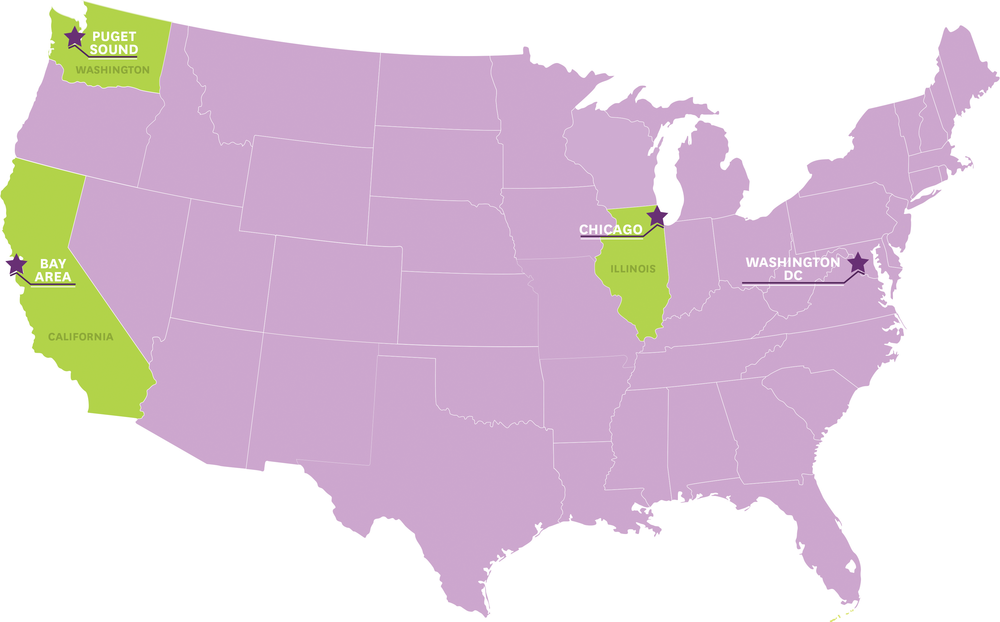 260,000 Worldwide Alumni
Connecting
Sharing
Networking
4 YFU Alumni Chapters
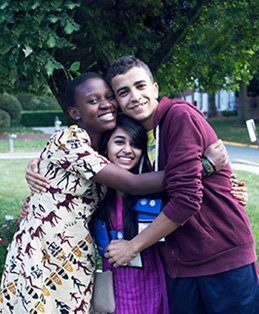 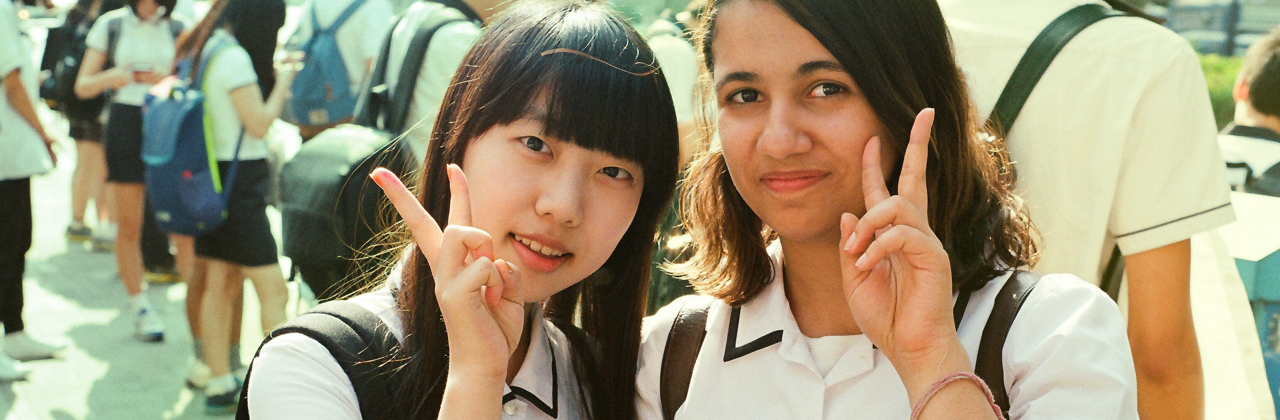 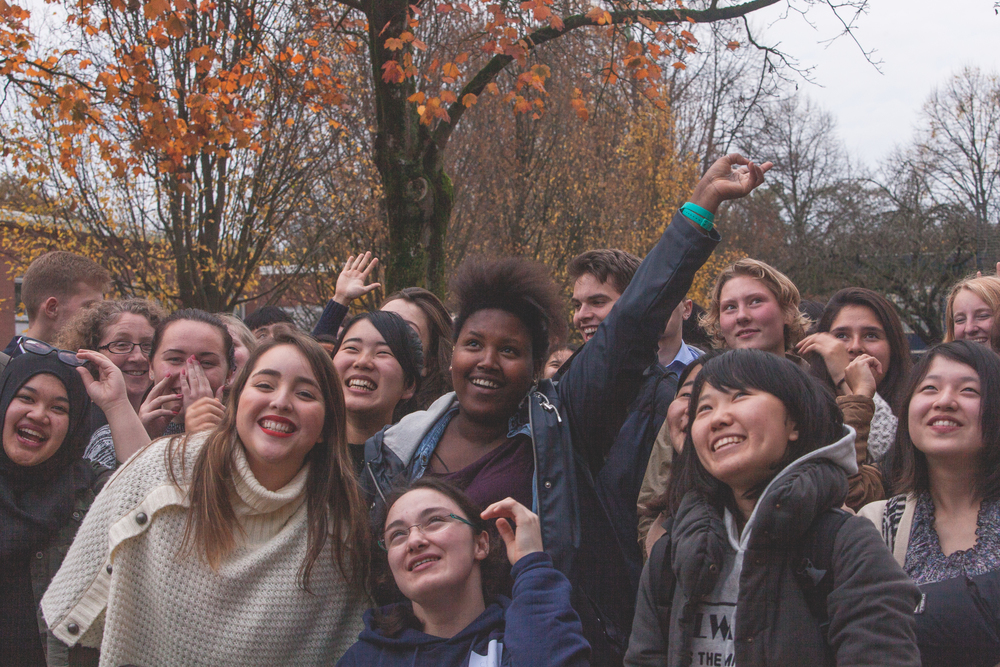 YFU is a part of your community, your churches, your schools, and most importantly your homes and your hearts!
Youth For UnderstandingMaking the World Our HomeJOIN US!
Study Abroad    |   Host a Student    |    Volunteer

 www.yfuusa.org							     1.800.TEENAGE